The Orthopedic Knee Exam
Stephanie S. Pearce. MD
Orthopaedic Sports Surgeon
Director of Sports Medicine
Nemours Children’s Health – Jacksonville
April 10th, 2024
Orthopedics & Sports Medicine
2
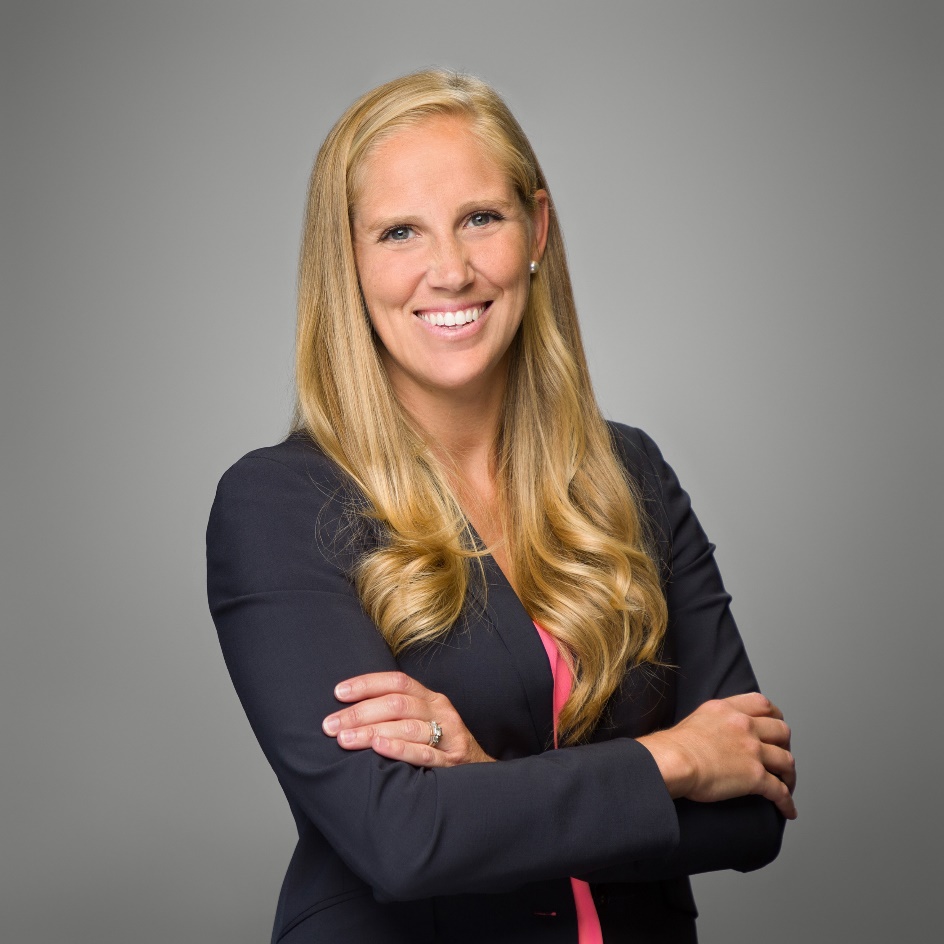 Education & Training
Human Nutrition and Sports Medicine, BS - University of Florida
Doctorate of Medicine - University of South Alabama
Residency: Orthopaedic Surgery - University of South Alabama
Fellowship: Pediatric Orthopaedic Surgery - Children’s Hospital Colorado; Denver, CO 
Fellowship: Sports Medicine Orthopaedic Surgery - The Steadman Clinic; Vail, CO
Stephanie S. Pearce, MD
Orthopedics Sports Surgeon
Director of Sports Medicine
Orthopedics & Sports Medicine
3
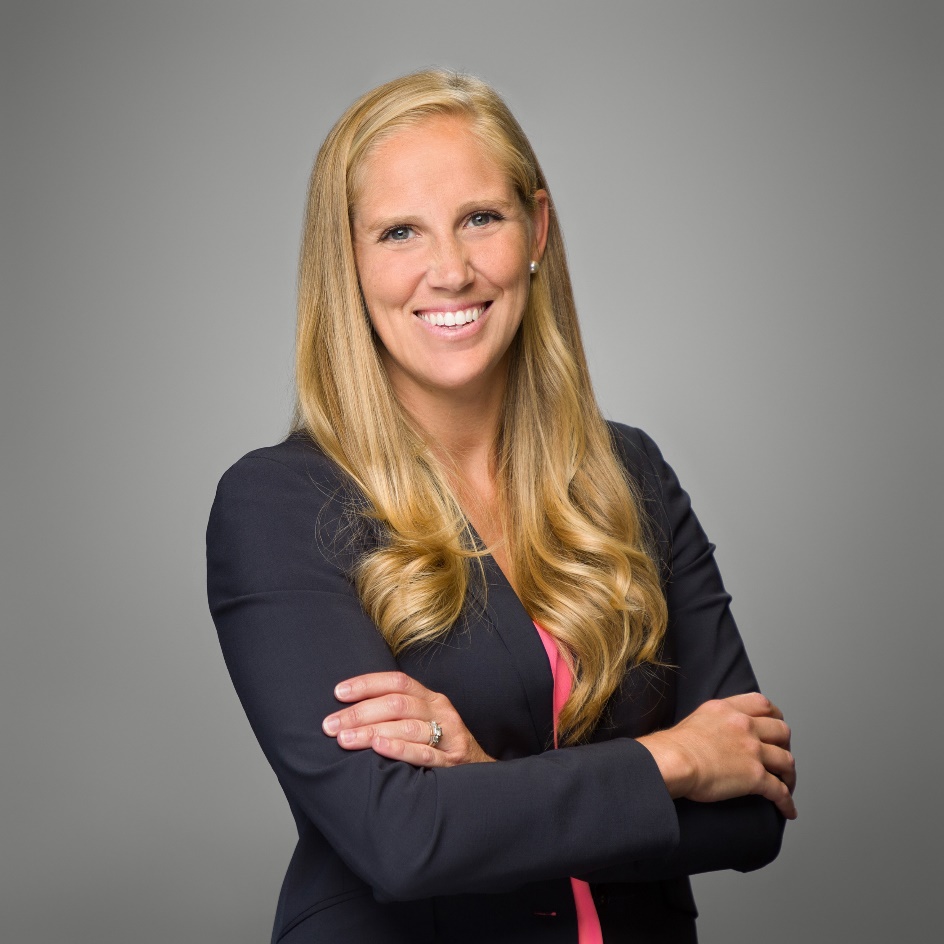 Areas of Expertise
Complex Knee ligamentous injuries 
Meniscal pathology
Cartilage restoration
Arthroscopic management of OCDs in the Elbow, Knee, & Ankle
Elbow injuries, throwers and non-throwers
Shoulder instability 
Hip preservation/arthroscopic management of FAI & labral tears
Sports medicine injuries & treatment of the whole athlete
Stephanie S. Pearce, MD
Orthopedics Sports Surgeon
Director of Sports Medicine
Orthopedics & Sports Medicine
4
Team Physician & Event Coverage
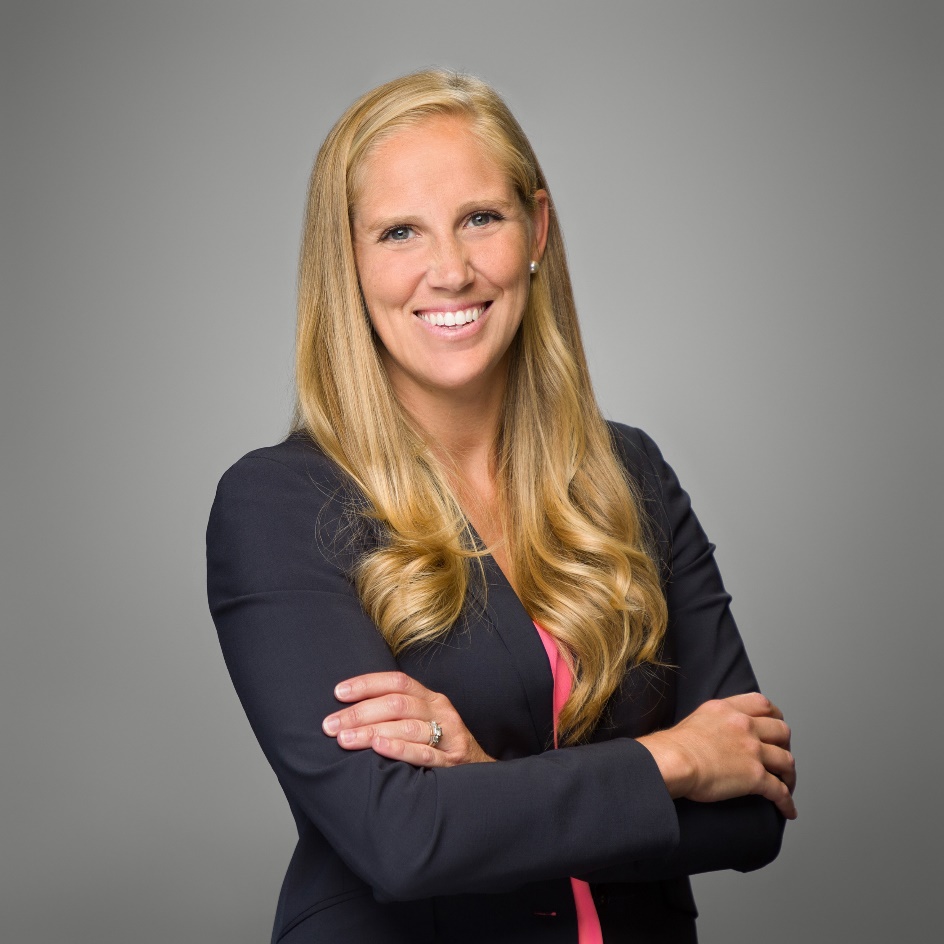 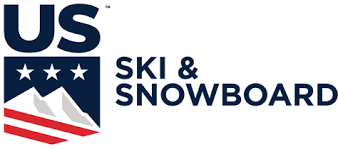 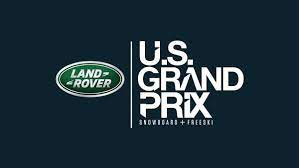 US Ski & Snowboard
      US Snowboard, US FreeSki 
      FIS National & World Championships
      Land Rover US Grand Prix
Jacksonville FC // Clay County Soccer Club
Jacksonville Sports Medicine Program
FASMed
Previously served with
      Premier Lacrosse League
      University of South Alabama
      University of West Florida
      Norfolk Academy // Princess Anne High School
      Battle Mountain High School
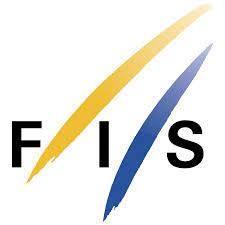 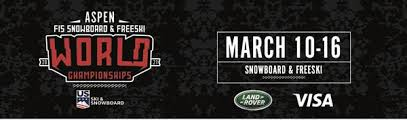 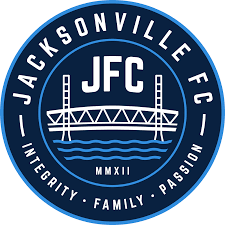 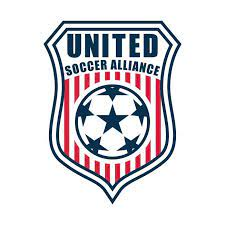 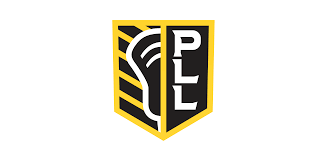 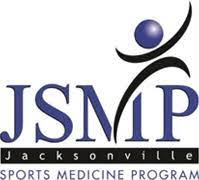 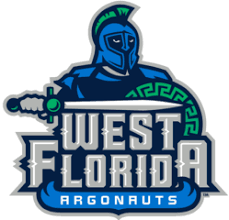 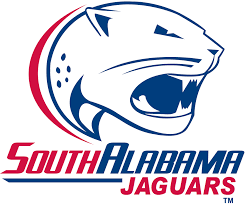 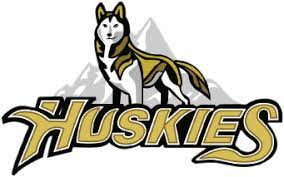 Stephanie S. Pearce, MD
Orthopedics Sports Surgeon
Director of Sports Medicine
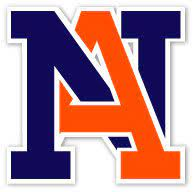 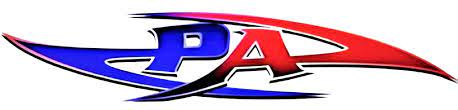 Orthopedics & Sports Medicine
5
Nemours Sports Medicine - 4 Locations
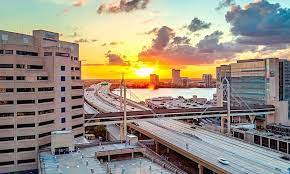 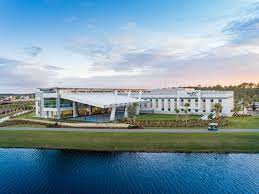 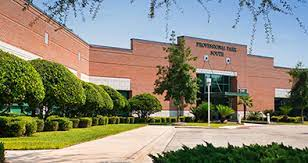 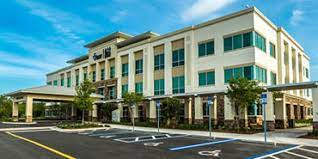 Nocatee
Downtown 
  Jacksonville
Fleming
Island
Jacksonville
South
Courtesy Google Images
Orthopedics and Sports Medicine
6
Disclosures
Arthrex Consultant
AOSSM BOLD Leadership Playmaker
AANA Faculty
PRiSM Knee Ligament RIG Chair
RJOS Scientific Committee
POSNA Public Education and Media Relations Committee
Arthrex Research Grant Awardee
Recent JAAOS Unplugged Podcast Host
Orthopedics & Sports Medicine
7
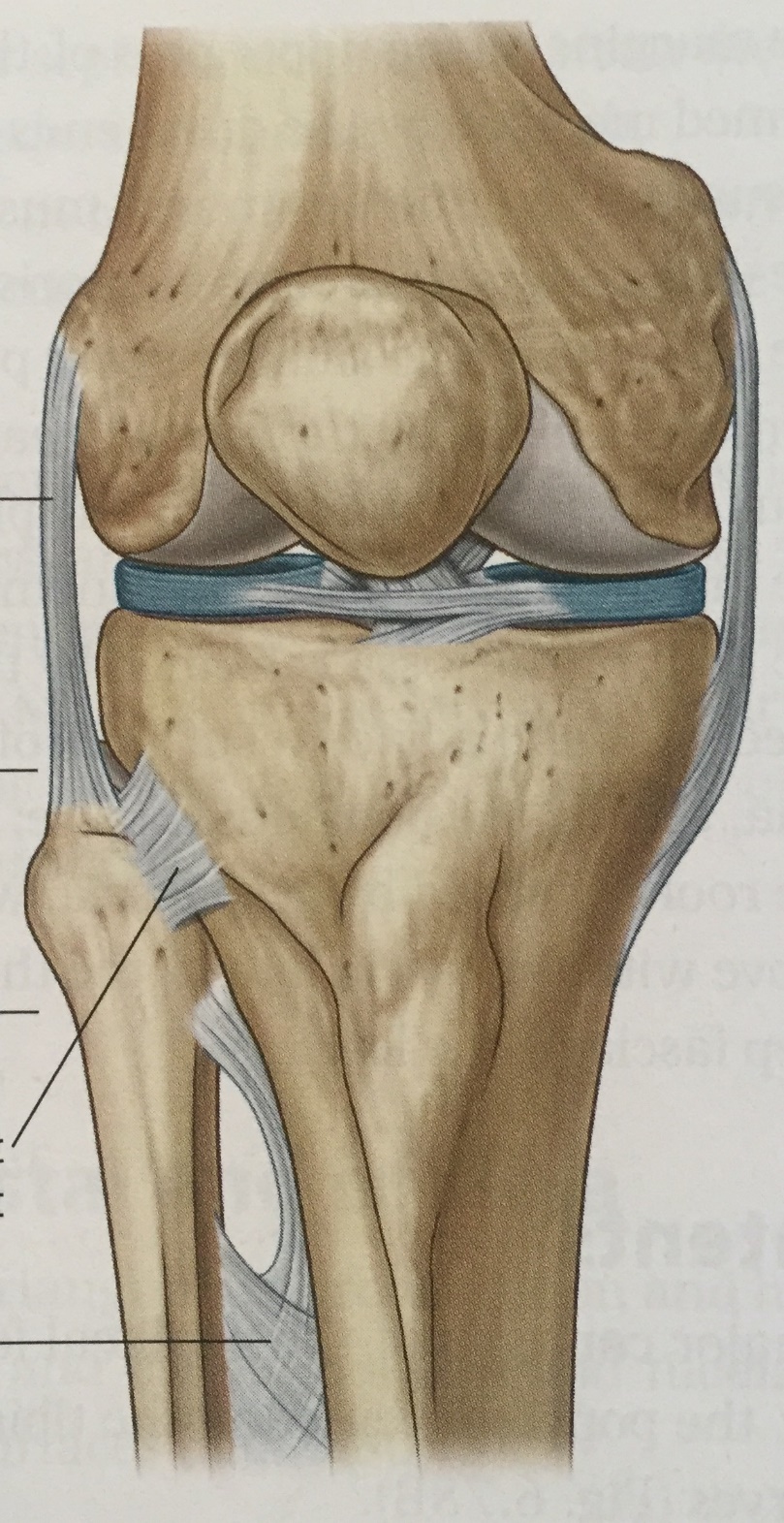 The Knee Exam
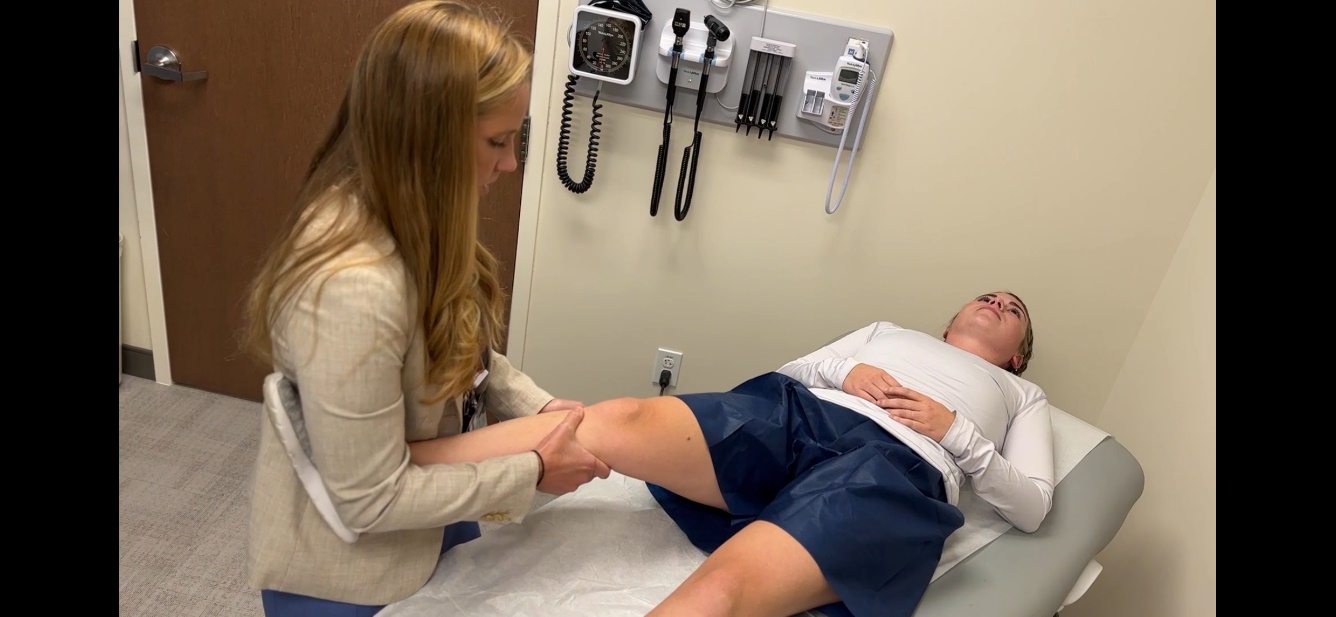 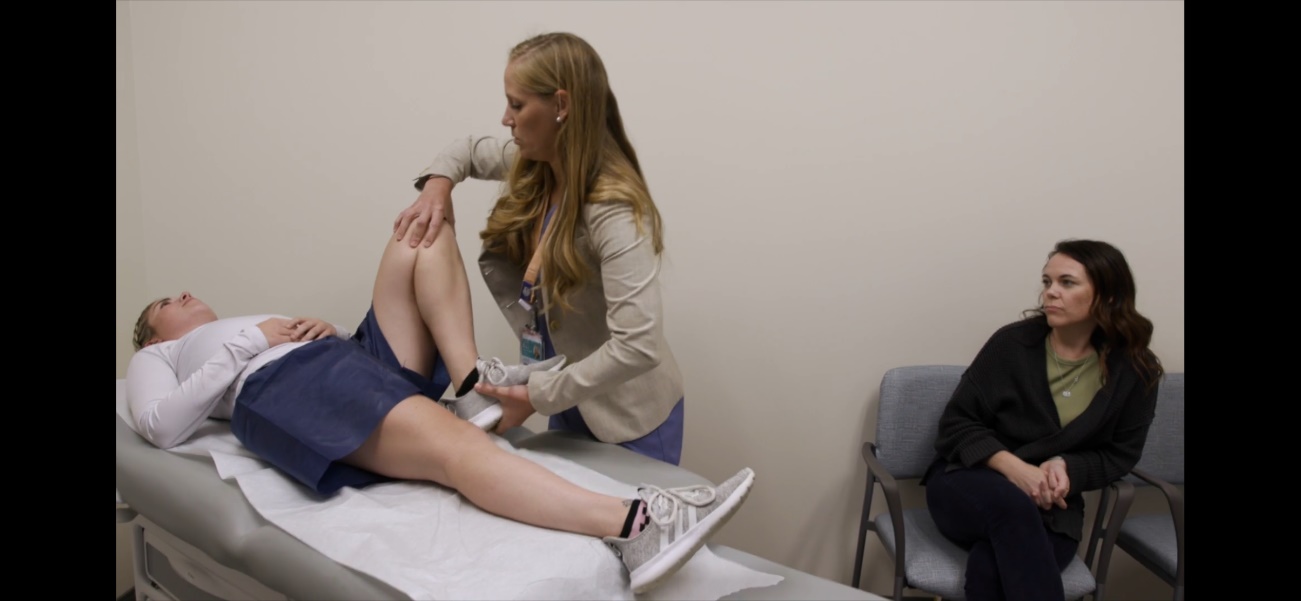 The Knee Exam
Identify
Cause of pain, locking, or symptoms
Red Flags

Red Flags Warrant
Need for further imaging (Xray)
Need for advanced imaging (MRI)
Referral to ED
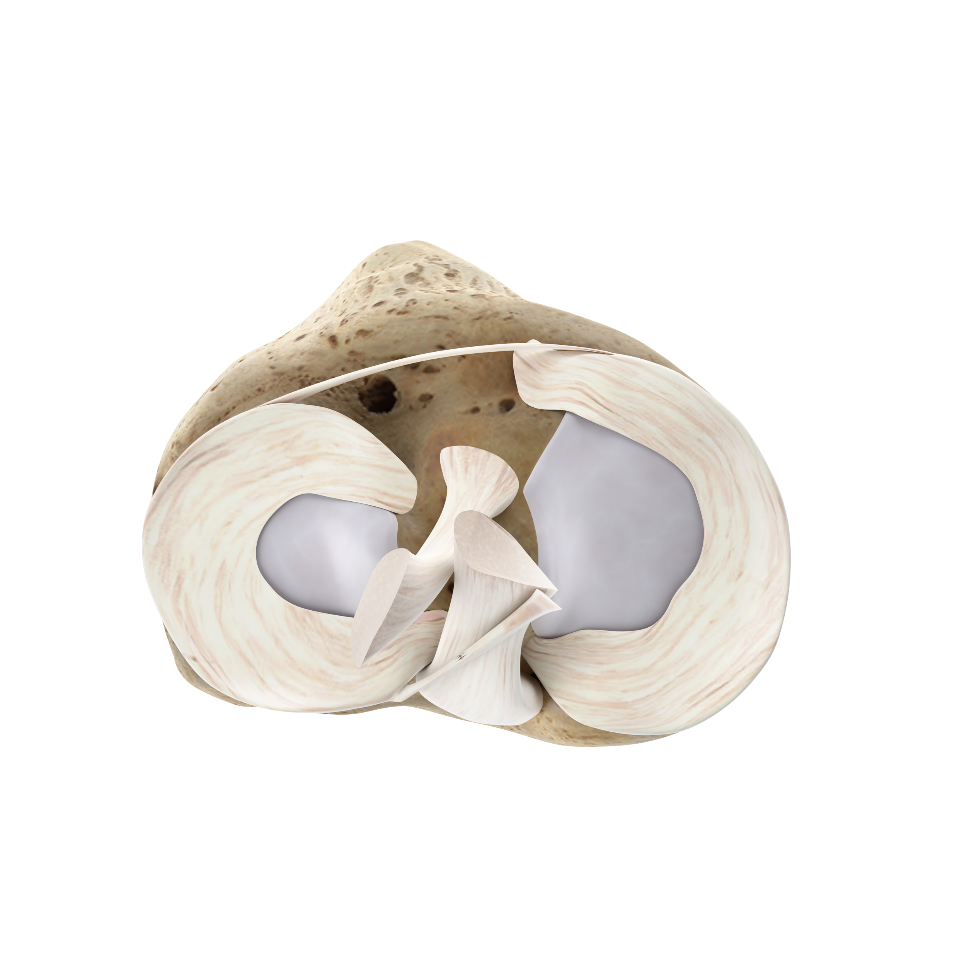 The Knee Exam
Red Flags
Knee Effusion
Locking
Inability to bear weight
Range of motion loss/difference
Positive Testing

Red Flags Warrant
Need for further imaging (Xray)
Need for advanced imaging (MRI)
Referral to ED
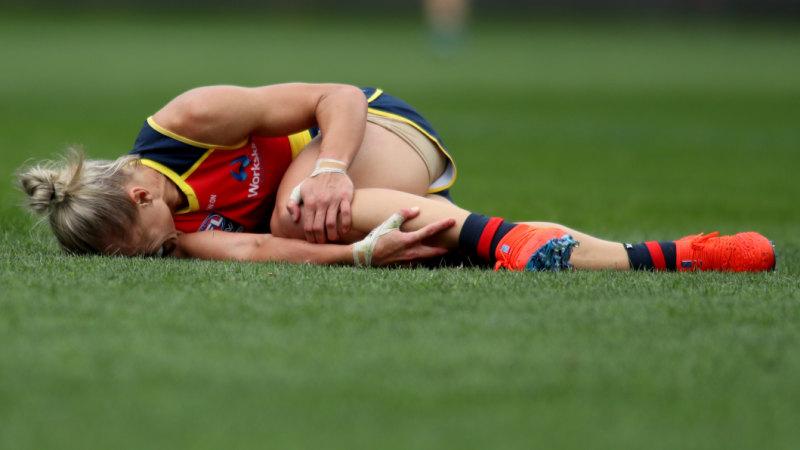 Main Tests
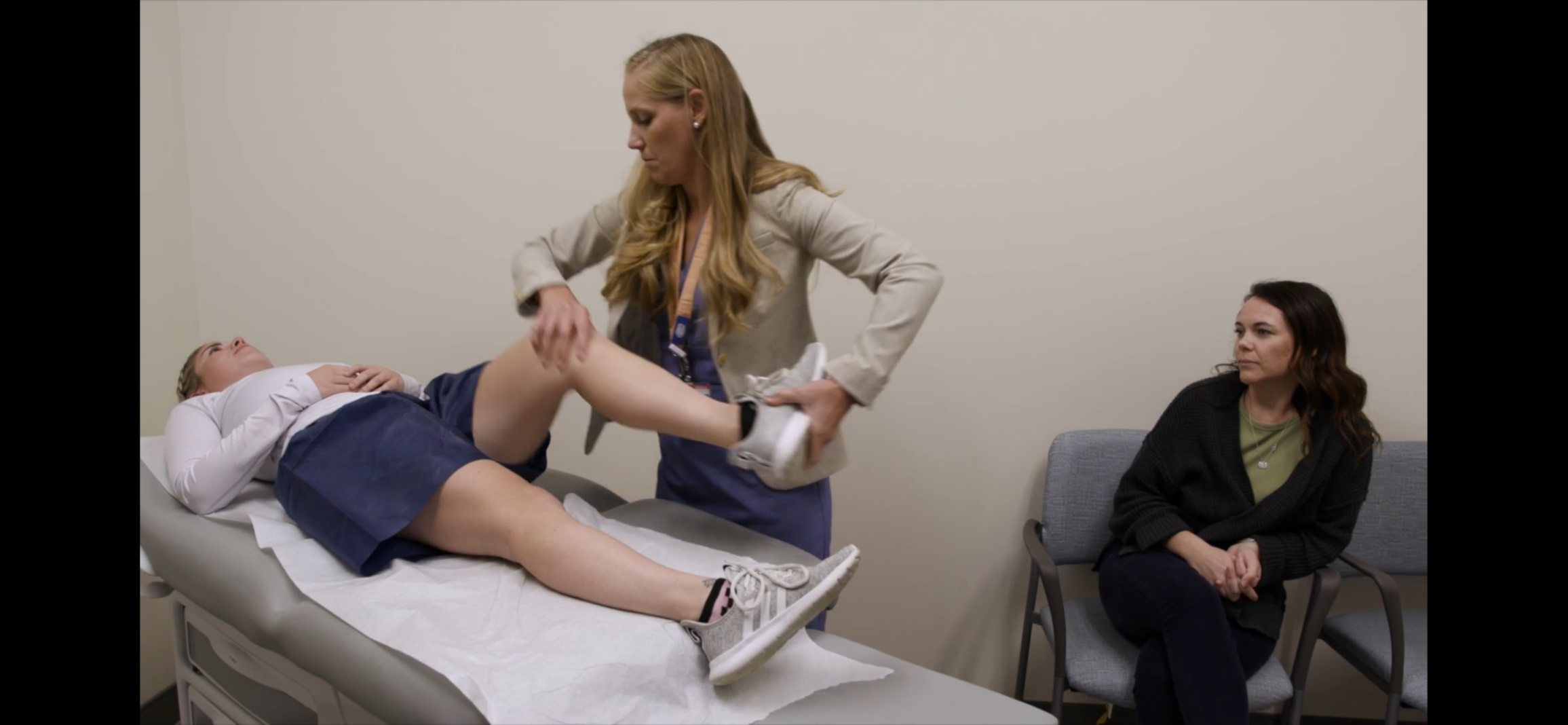 Knee Effusion
Milking & Patellar Ballotment
Locking
History and ROM exam
Inability to bear weight
Gait
Range of motion loss/difference
Knee extension to flexion
Positive Testing
…
Positive Testing
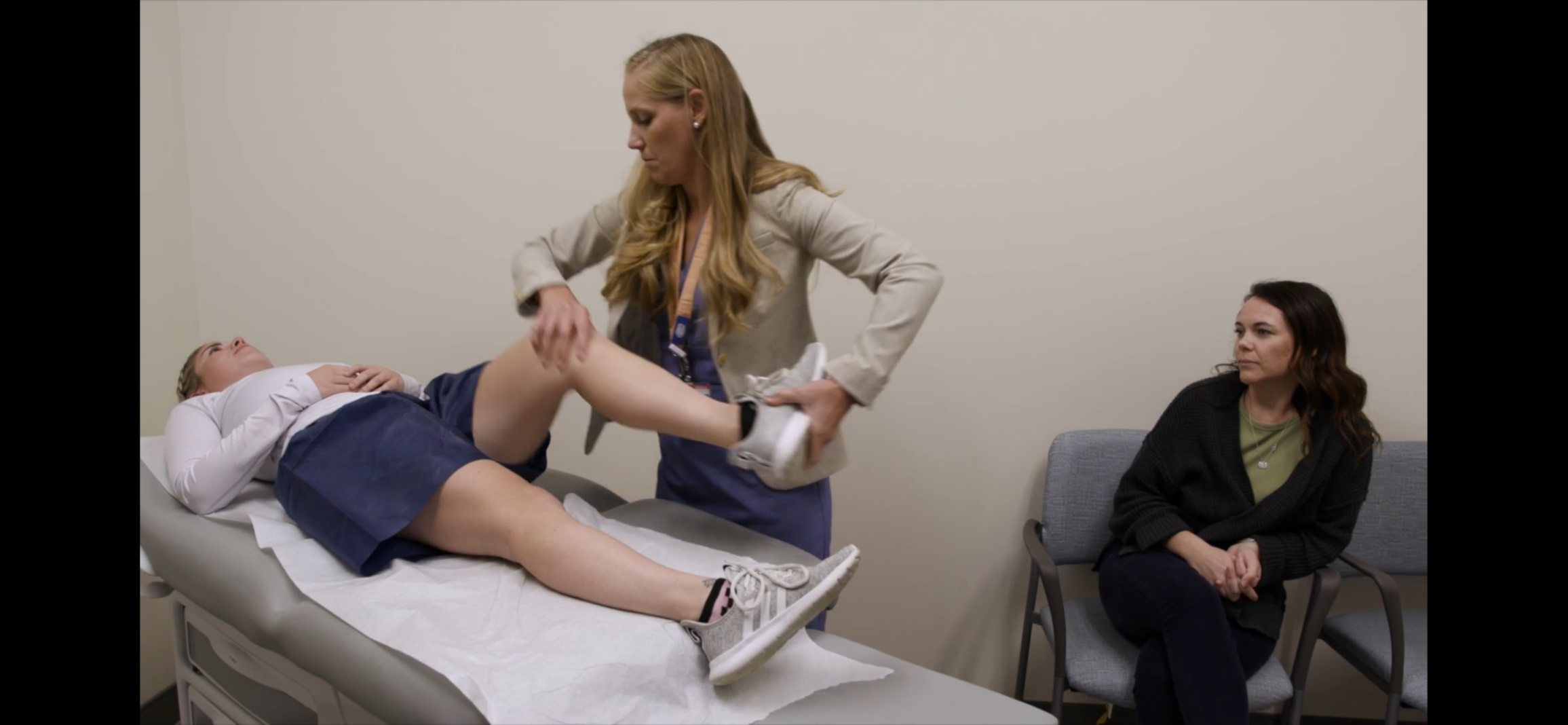 Ligament Laxity
ACL – Lachman’s, Anterior drawer, Pivot
PCL – Posterior drawer, PCL Sag
MCL – Valgus at 0 & 30
LCL/PLC – Varus at 0 & 30
Meniscus
Medial & Lateral
McMurray’s
Apley’s
Duck walk
Less Concerning Findings
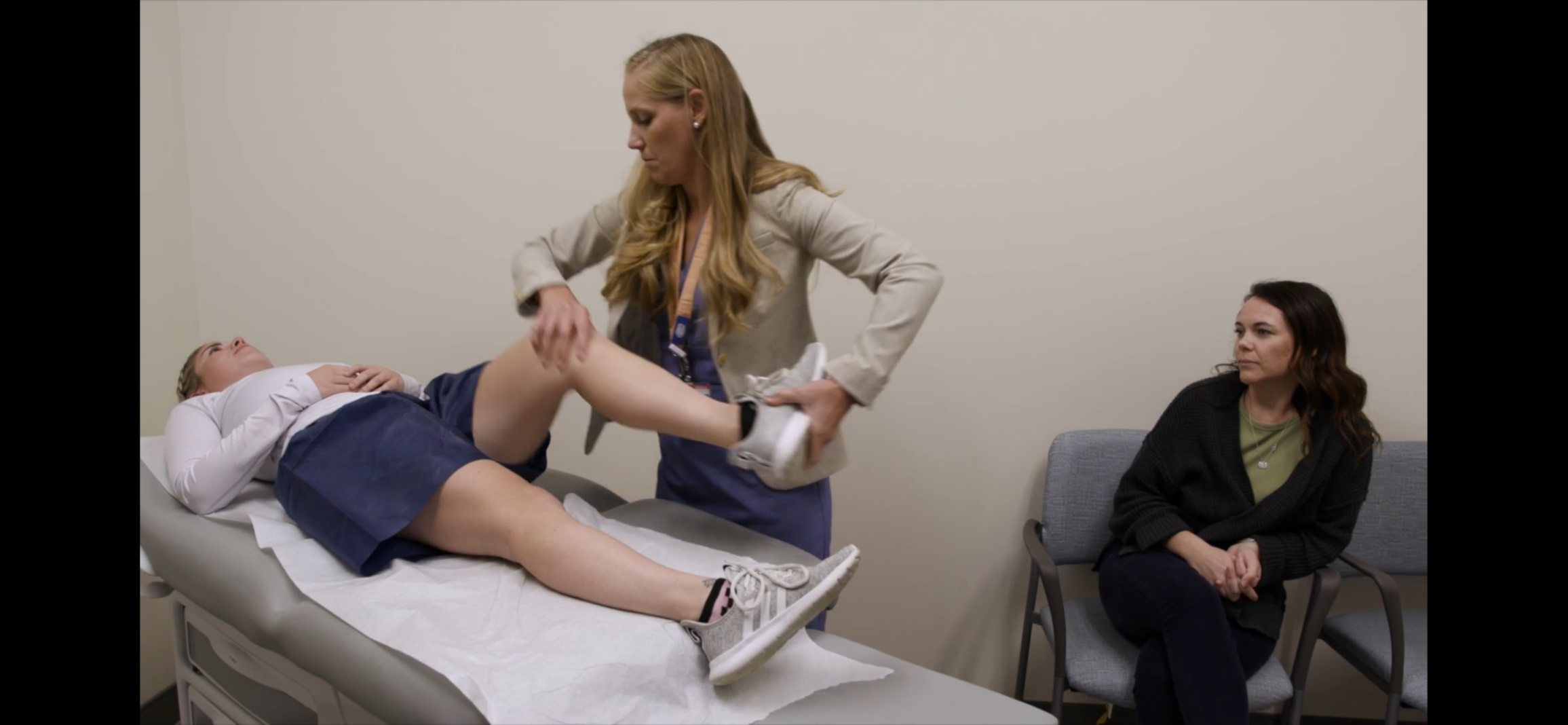 TTP +/- swelling
Patellar tendinitis
Osgood Schlatter's (Tib Tubercle)
Sidney Larsen Johansen (distal patellar pole)
Quad tendinitis
Pes Anserine Bursitis
Hamstring tendinitis
Gerty’s Tubercle Bursitis/IT Band tendinitis
Orthopedics & Sports Medicine
13
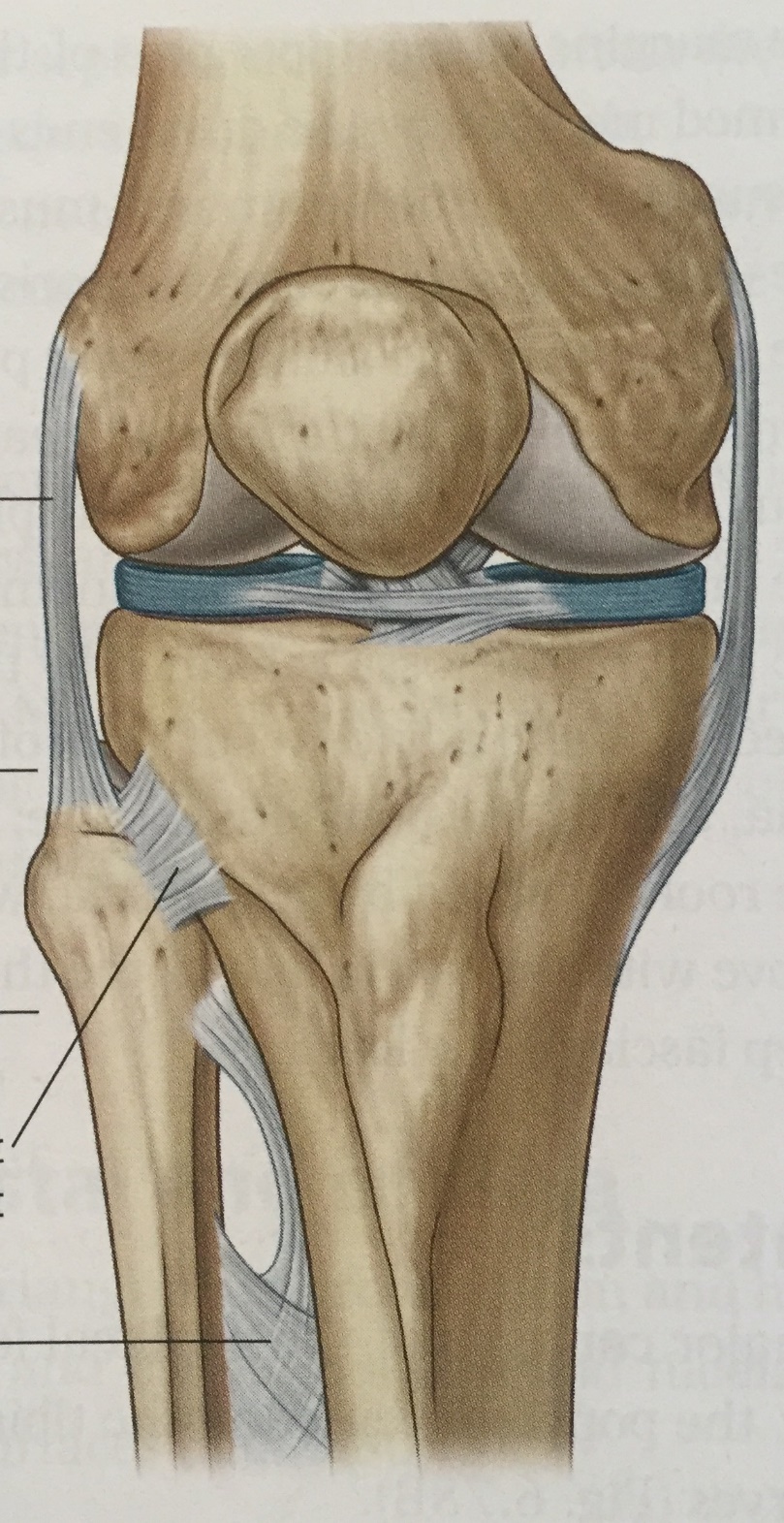 The Knee Exam
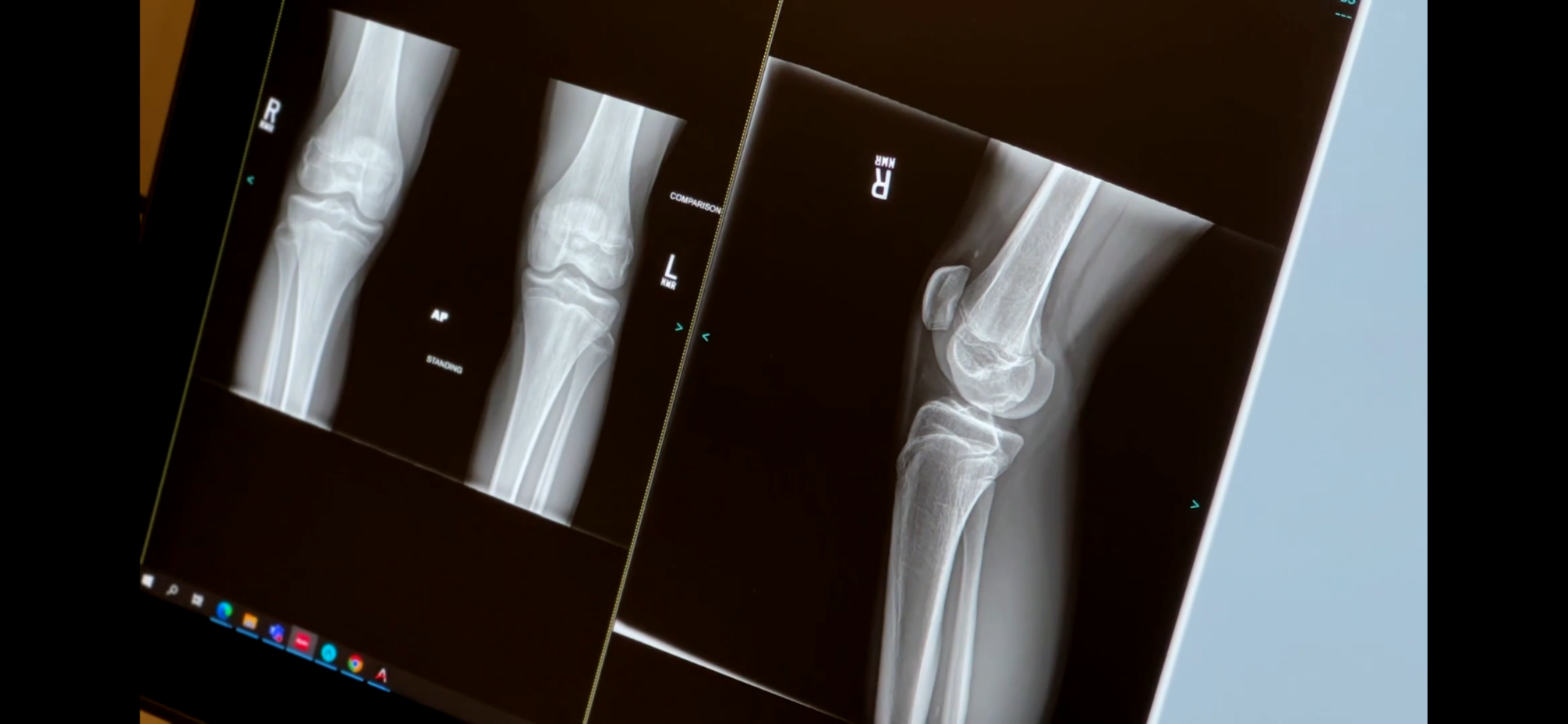 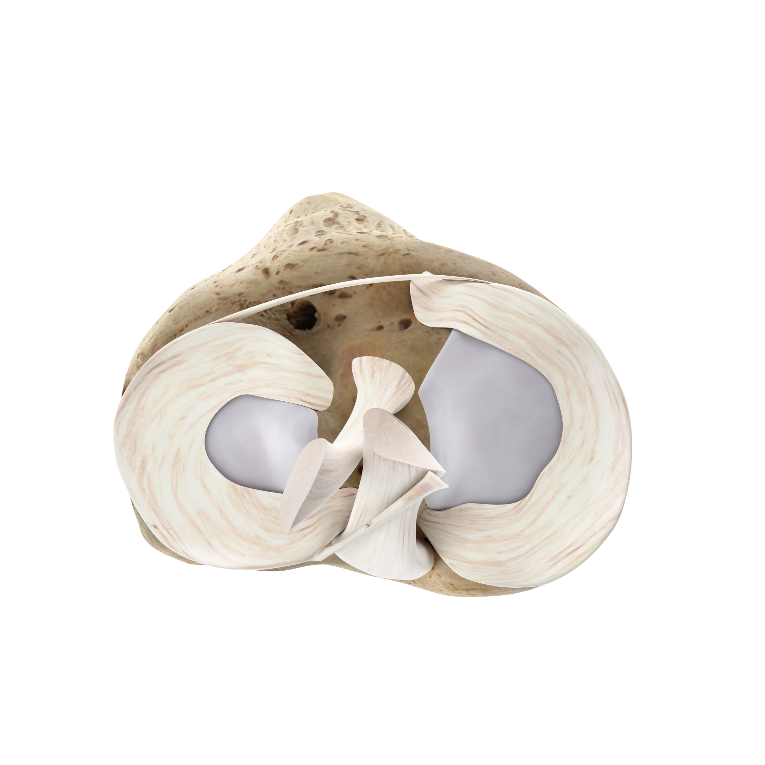 Questions?
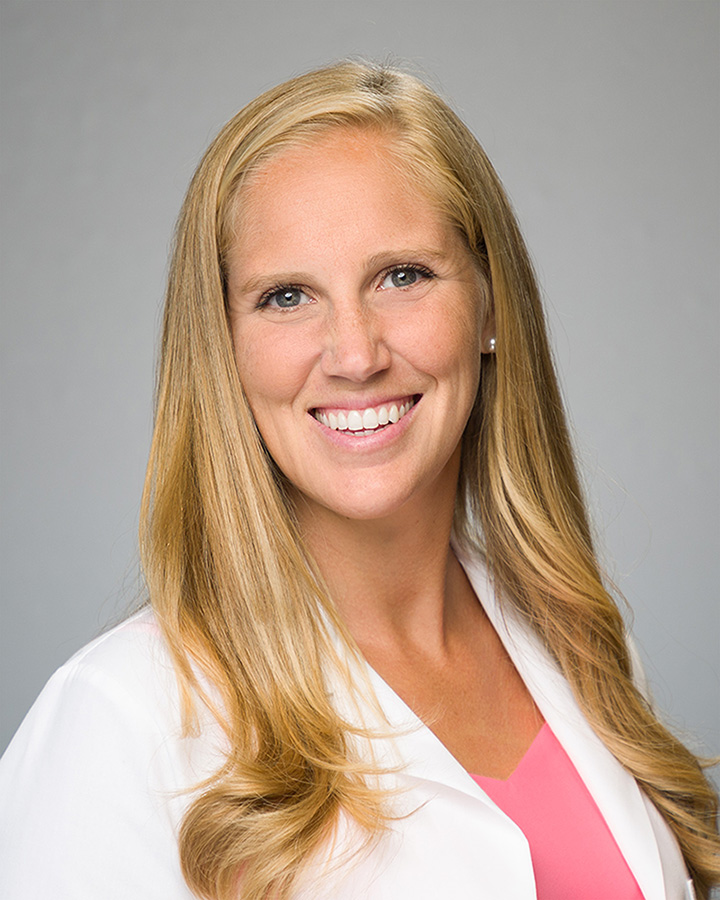 Thank You!!!
Stephanie S. Pearce, MD
Director of Sports Medicine
Orthopedic Surgery & Sports Medicine
Nemours Children’s Health – Jacksonville

Stephanie.Pearce@Nemours.org
904-697-3600 | Fax 904-697-3927 | Visit Nemours.org/NemoursLink